Managing Challenging Human Interactions: the Benefits of Emotional Intelligence
Presented by Sergeant Sam Vasquez
and Kathleen Bregel
Seminole County Sheriff’s Office
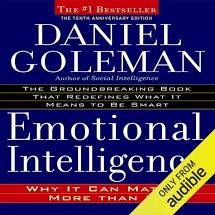 What is Emotional Intelligence?
Emotional Intelligence (EQ or EI) is a term created by two researchers – Peter Salovey and John Mayer – and popularized by Daniel Goleman in his 1995 book of the same name.

We define EI as the ability to:
Recognize, understand and manage our own emotions (and behaviors)
Recognize, understand and influence the emotions of others (to improve relationships)
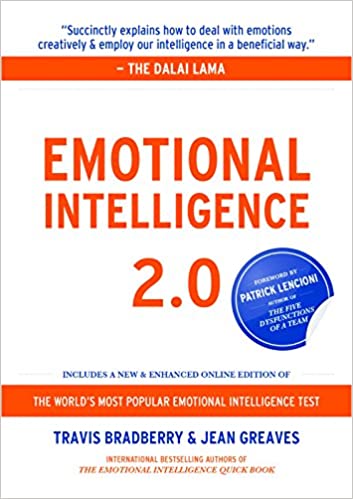 Amygdala - Emotional Memory Bank
The Amygdala 
is the site where emotions and experiences are stored 
plays the central role in the way you emotionally respond
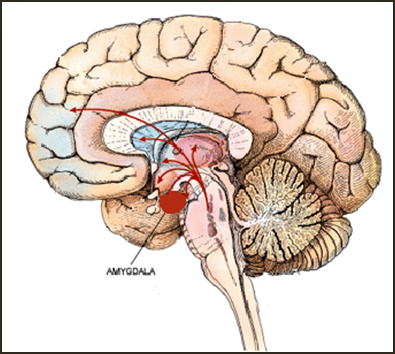 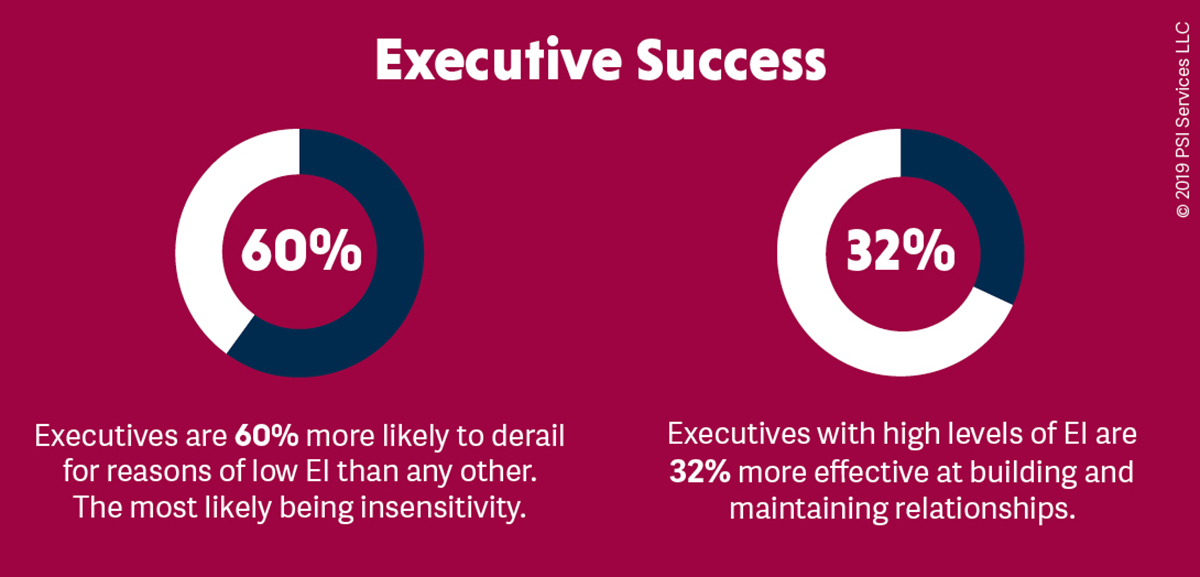 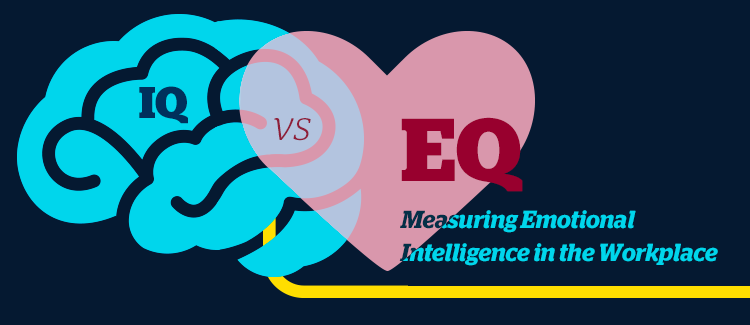 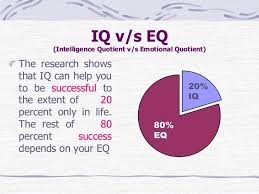 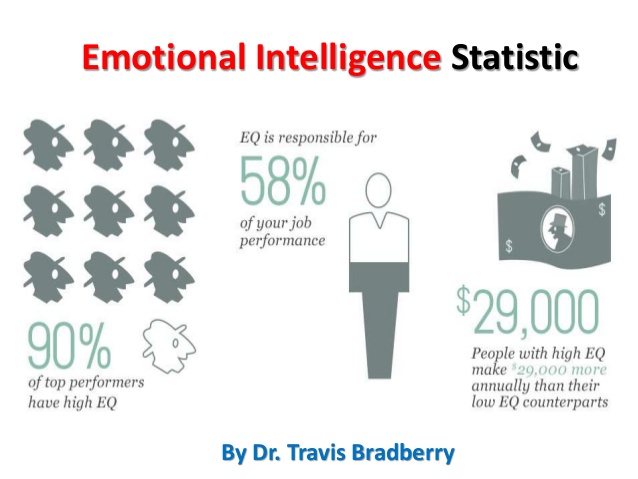 Why EI for Law Enforcement?
Controls the instinct to survive
 Keeps one calm in emergencies
 Aids accurate decisions under stress
 Improves mental and physical health
 Consider EI of those we serve
The Four Emotional Intelligence Domains
Self Awareness
Self Awareness
It’s all about Energy
 Honest Reflection
 Willingness to Grow
 What are your triggers
Self Management
Self Management
To act or not act
 Control your thoughts and reactions
 Protect your Energy at all costs
 Do not sweat the small stuff
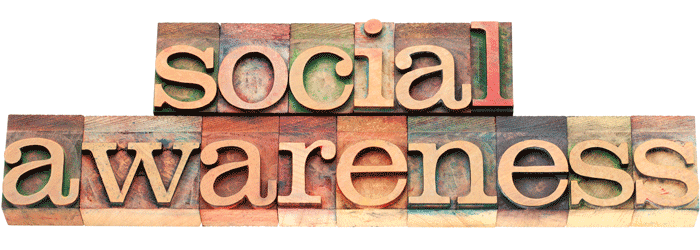 Being socially aware means that you accurately pick up on the emotions in other people and understand what is really going on with them.  The net result of social awareness is the ongoing development of social skills.
Social Awareness
Listen and observe
 Empathize with others
 Respect different opinions
 Mindful of surroundings
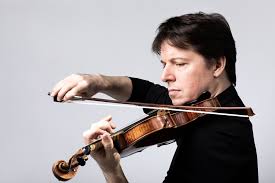 Joshua Bell and the Washington Post Subway Experiment.flv
Relationship Management
Relationship  Management
Surround yourself with Lions
 Do a spring cleaning of your negative relationships
(Ensure relationships are not energy vampires)
 	Effectively handle conflict / differences
 Always think win-win
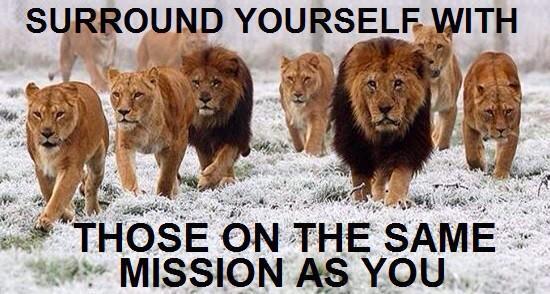 Emotional Intelligence  Summary
Use your self-awareness skills to notice your emotions and understand what is happening.  
Use your self-management skills to express your emotions effectively, and act accordingly to benefit the connection.  
Use your social awareness skills to better understand the other person’s needs and feelings.  
If you want a relationship that has staying power and grows over time, and in which your needs and the other person’s needs are satisfied, then relationship management taps into all the EQ skills.
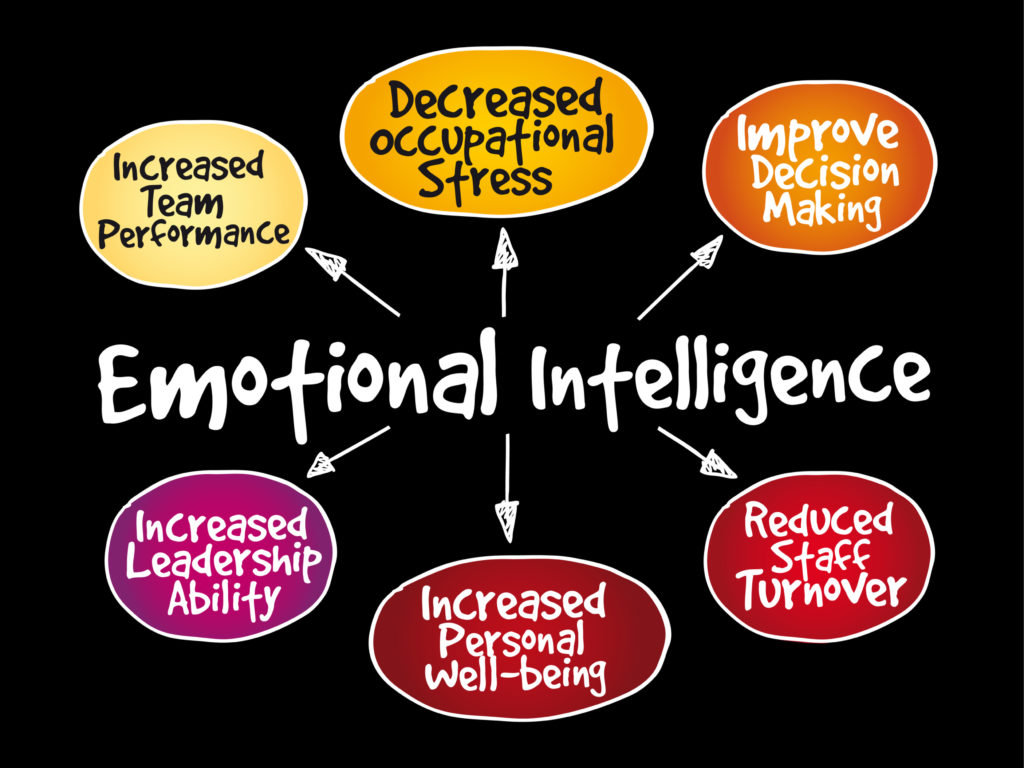 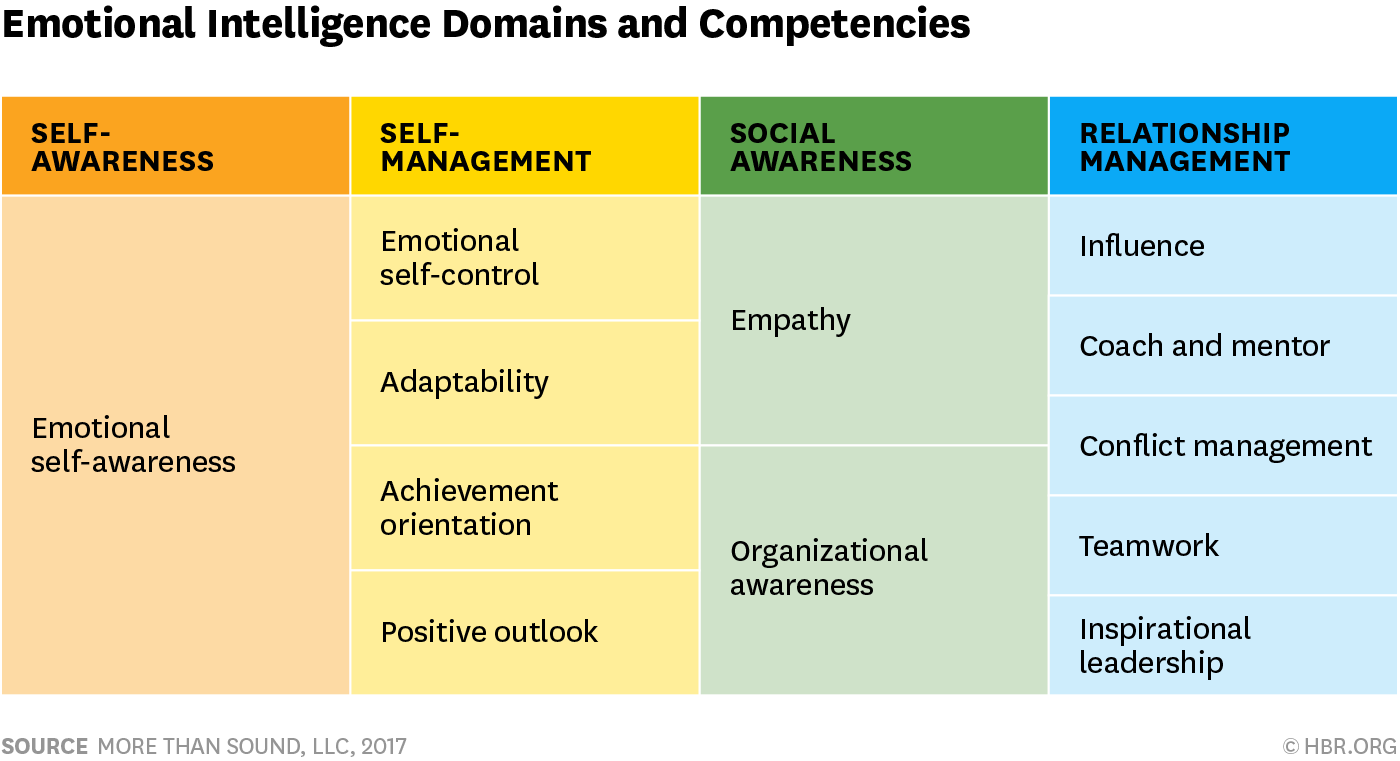 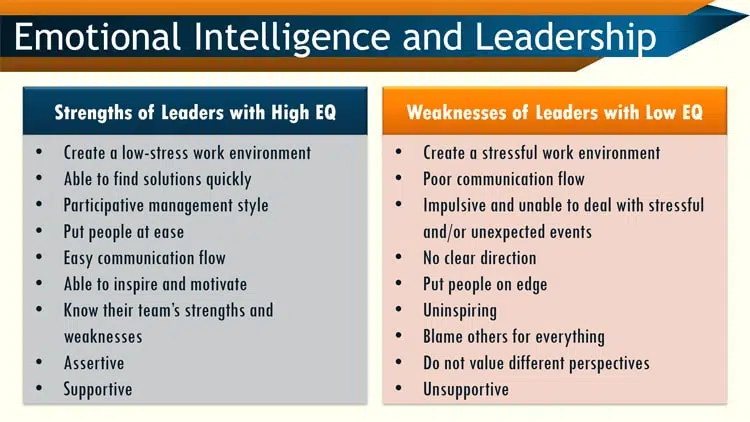 Final Thoughts on Emotional Intelligence
Emotional Intelligence can be learned.

These skills can help you maintain stability within your organization.

If the human element is ignored, then nothing else will work as well as it should.

Companies where people work together will have competitive edge, and with the help of emotional intelligence the group will be more productive.

You can improve your own EI.
Questions/Comments
Sam Vasquez Cell: 407-402-3574 svasquez@Seminolesheriff.orgKathleen BregelCell: 321-304-7862kbregel@Seminolesheriff.org
Resources
PositivePsychology.comhttps://positivepsychology.com/emotional-intelligence-exercises/Institute for Health and Human Potentialhttps://www.ihhp.com/resource-center/Additional Resourceshttps://hpsys.com/EI_Resources.htmhttps://www.linkedin.com/pulse/twelve-competencies-emotional-intelligence-daniel-goleman